2019 3RD CAPITAL MARKET COMMITTEE MEETINGThursday, 21st November, 2019
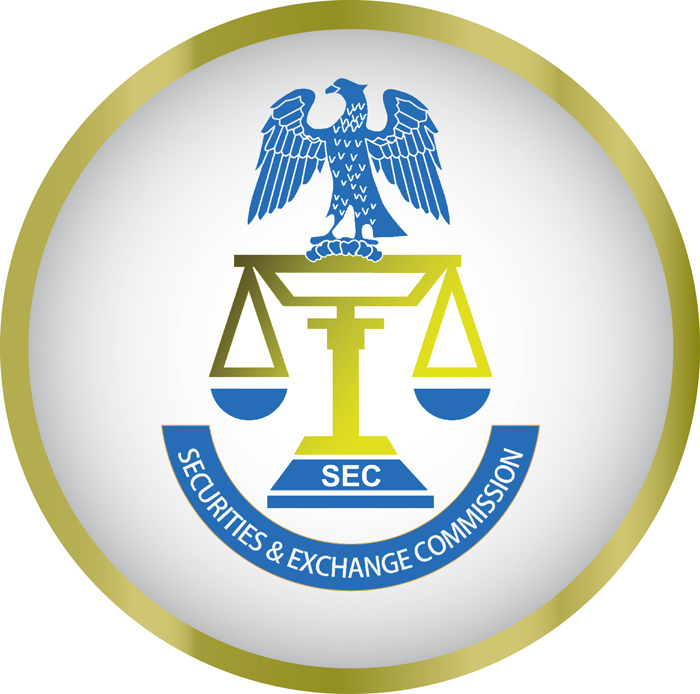 MULTIPLE SUBSCRIPTIONS committee's PRESENTATION
DEVELOPMENTS SINCE THE LAST CMC MEETING

The SEC engaged both the CBN and Committee of Heads of Bank Operations (CHBO) of Nigeria, with a view to securing the collaboration of the Nigerian Banks for the display of awareness campaign banners on the Multiple Accounts’ regularization exercise in all the banking halls across Nigeria.

The CHBO has confirmed their willingness and readiness, to partner with the Capital Market community in this regard. All Stakeholders are expected to support SEC in the production of the Banners 

In a similar vein, at the SEC’s request, Company Secretaries of all listed companies have agreed to display the awareness campaign banners in all the respective operational offices of their Companies across Nigeria, as well as on their websites.

A copy of the awareness campaign message, as approved by the CMC during its last Meeting, was passed to the SEC Media Team for deployment on the Commission’s social media handles/platforms (including Facebook, Twitter, WhatsApp, Instagram and YouTube, among others).

The SEC issued a Circular directing Stockbrokers (through the ASHON) & Registrar (through the ICMR), to submit quarterly report of progress made on consolidated accounts, beginning from 3rd quarter 2019. 
Capital Market Operators (CMOs) were requested to visibly display the awareness campaign message on their websites. Accordingly, softcopies of the awareness message were sent to the CMOs and Trade Groups.
OPTIMIZING AWARENESS CAMPAINGS
Believing that the Regularization of Multiple Accounts remains one of the most critical means of stemming the continuous growth of unclaimed dividends, the Committee recommends the consideration of the following, for implementation, to further boost and optimize the awareness campaign on the exercise:

Capital Market Operators (CMOs) to display awareness campaign banners at their offices and venues of Annual General Meetings (AGMs). 

Social Media Teams of CMOs to support the SEC Social Media Team, by sharing the awareness message on “WhatsApp” Groups and other social media platforms.

Engagement of some popular Nigerian Celebrities/Artistes as Ambassadors of the exercise;

Requesting Chairmen of Boards of Companies to dedicate a short session to read the awareness campaign message during their AGMs, in addition to the displayed banners;

Utilizing the platform of Shareholders’ Associations’ Meetings for dissemination of the awareness message,

CMOs to disseminate the awareness message to their clients while waiting to be attended to at their offices

Engaging the Committee of Heads of Bank Operations (CHBO) to send e-mail blasts to their Customers, using their individual Banks platforms.

All Market Stakeholders to Share video clips of the awareness campaign message on their Social Media handles
ISSUES FOR CMC DELIBRATION
In view of the very low level of achievement thus far recorded, due primarily to low awareness, an extension of the Regularization exercise till 30th September, 2020, as against its earlier expiration date of 31st December, 2019, is recommended. 

If approved, it is further recommended that massive and deliberate awareness campaigns, by all Stakeholders, be undertaken between January and March, 2020.

To enable the continuous evaluation of progress made on the Multiple Accounts’ regularization exercise, the Registrars and Stockbrokers are implored to effectively comply with the quarterly submission of report on the  number of consolidated accounts